Сергей Сморовоз
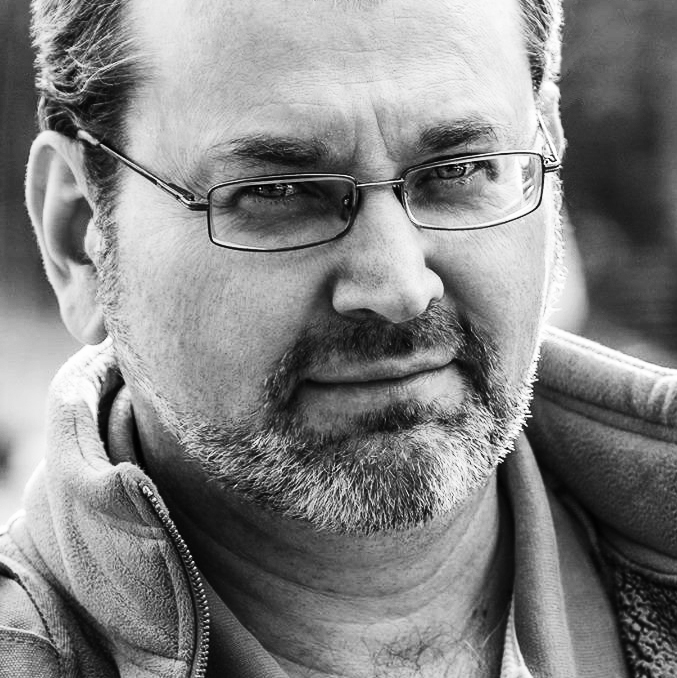 +7(903) 585-9776    http://smorovoz.ru/
1
Но, сначала итоги 2016 года
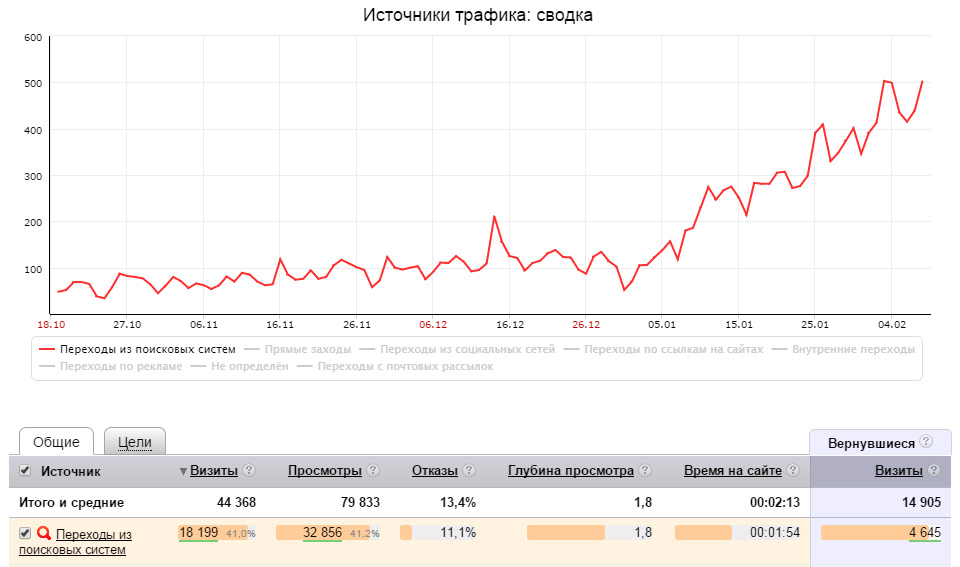 +7(903) 585-9776    http://smorovoz.ru/
2
Спустя ровно год
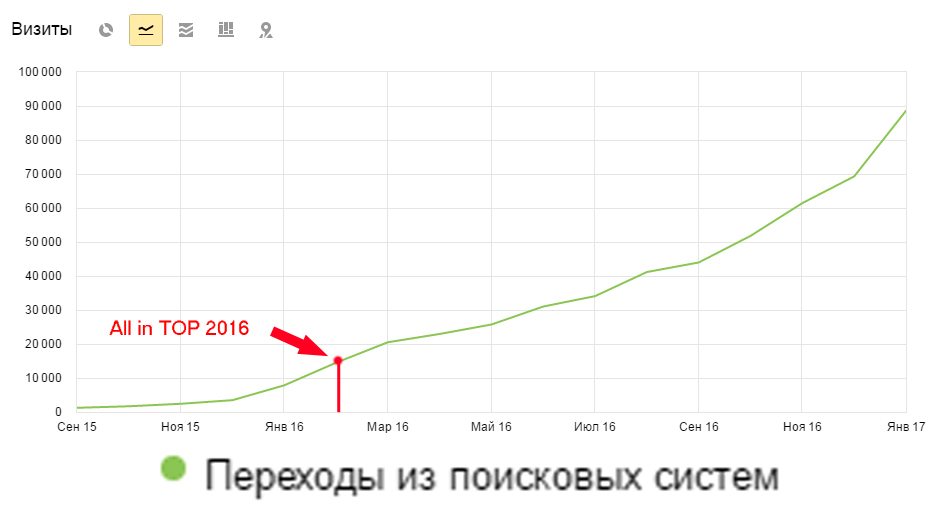 +7(903) 585-9776    http://smorovoz.ru/
3
All in TOP 2017
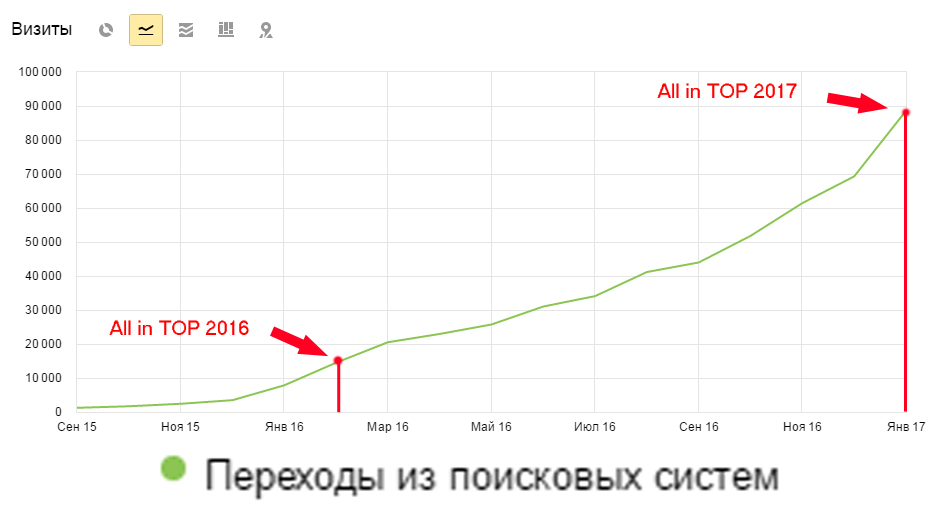 +7(903) 585-9776    http://smorovoz.ru/
4
Визуальный Маркетинг
Допустим на минуточку, что это всё полная фигня и верить мне нельзя!
+7(903) 585-9776    http://smorovoz.ru/
5
Визуальный Маркетинг
А если это правда, просто мужики не в курсе?
+7(903) 585-9776    http://smorovoz.ru/
6
Настройка отчёта
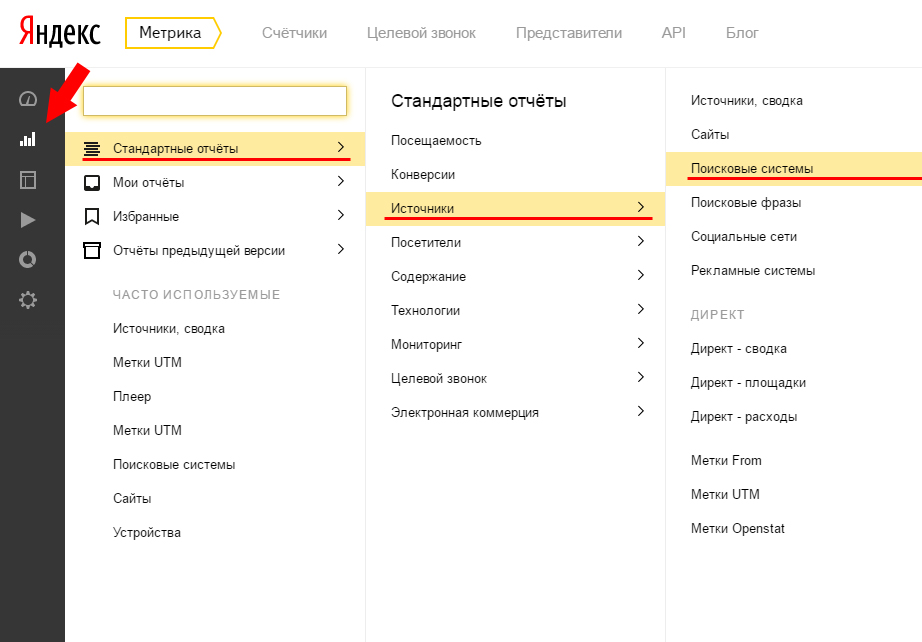 +7(903) 585-9776    http://smorovoz.ru/
7
Настройка отчёта
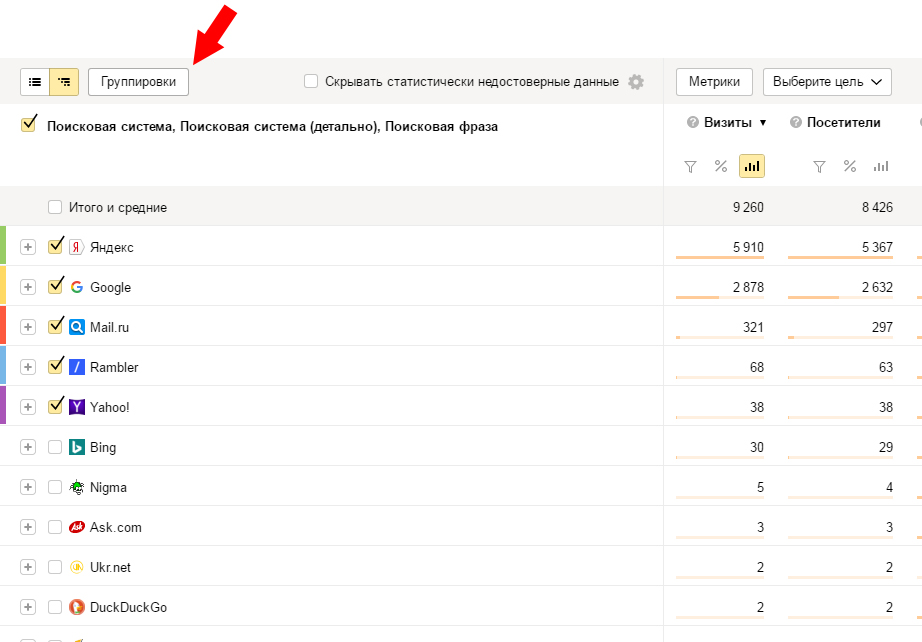 +7(903) 585-9776    http://smorovoz.ru/
8
Настройка отчёта
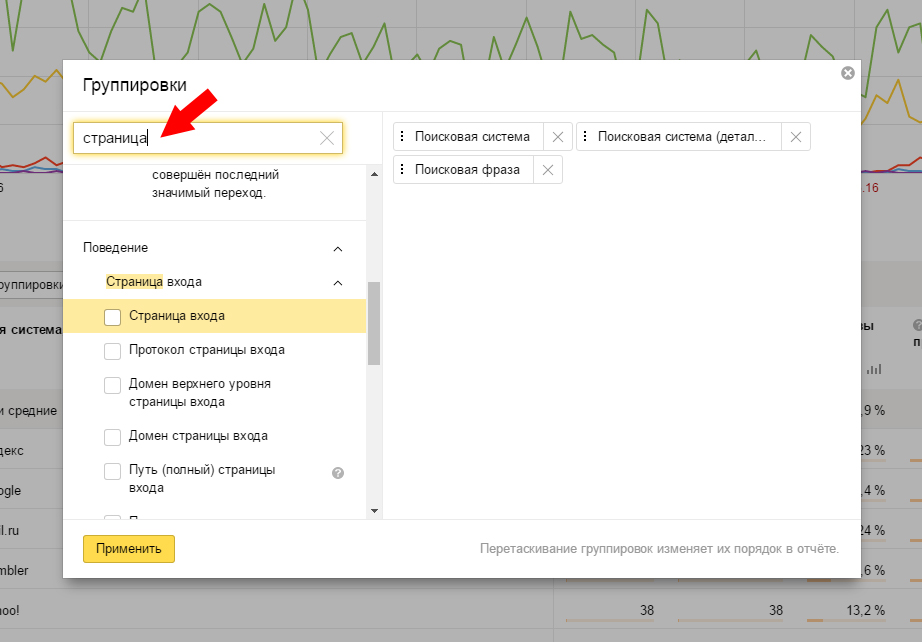 +7(903) 585-9776    http://smorovoz.ru/
9
Настройка отчёта
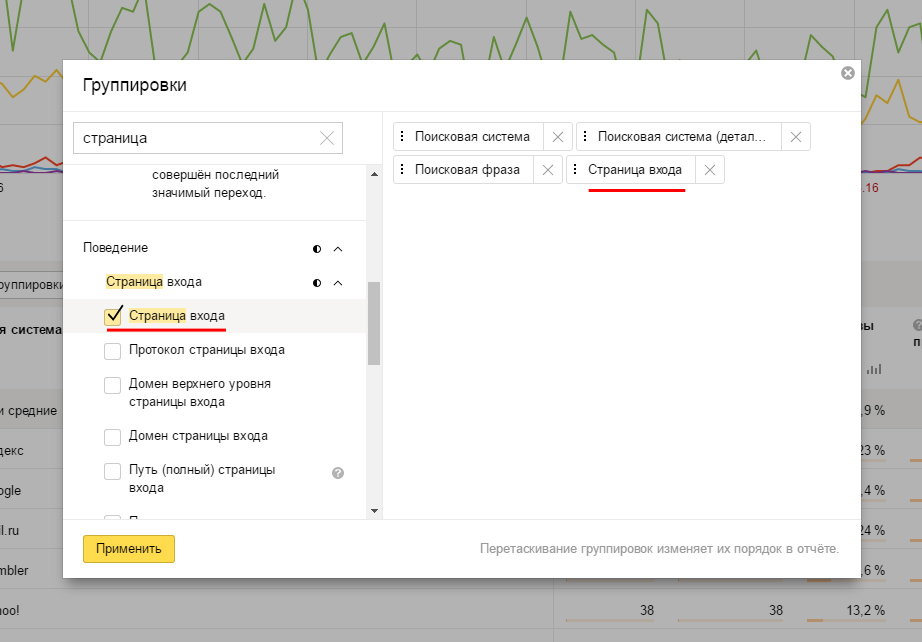 +7(903) 585-9776    http://smorovoz.ru/
10
Настройка отчёта
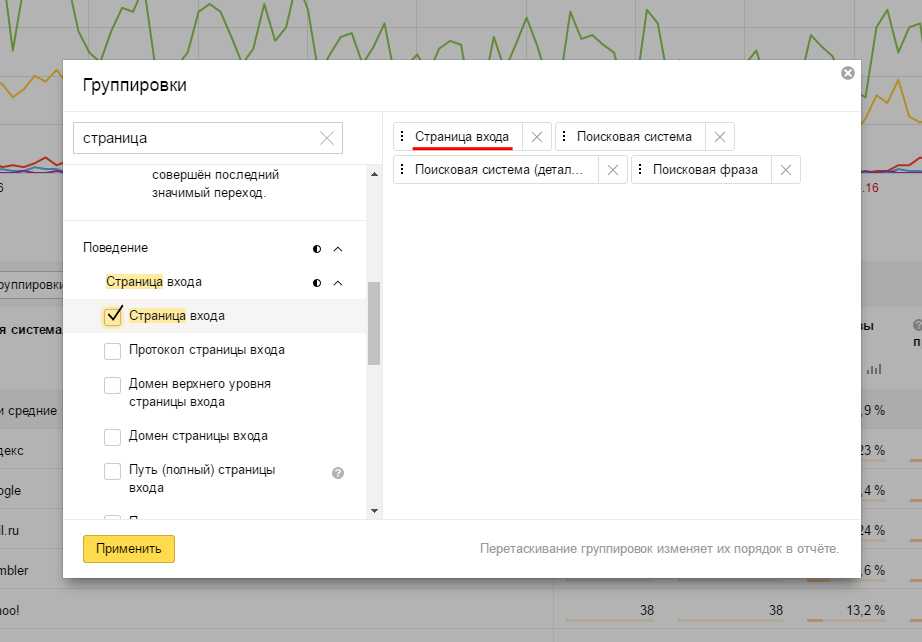 +7(903) 585-9776    http://smorovoz.ru/
11
Настройка отчёта
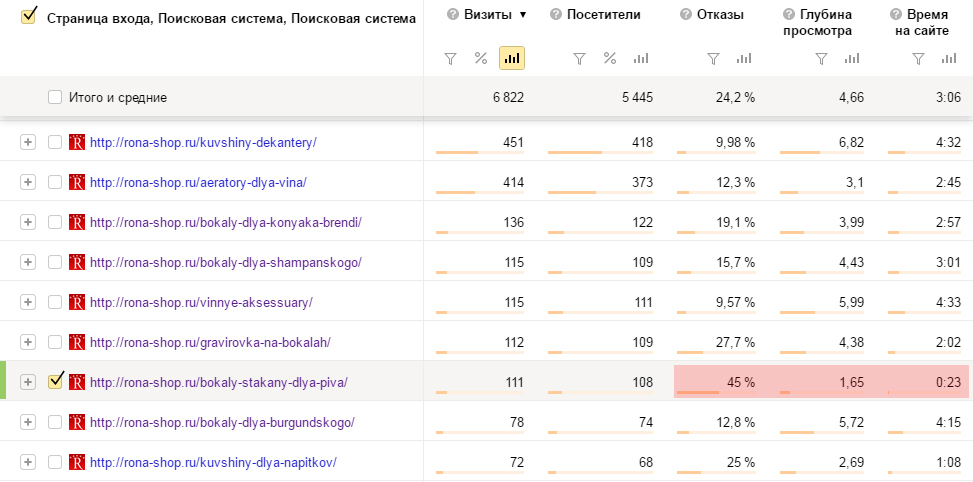 +7(903) 585-9776    http://smorovoz.ru/
12
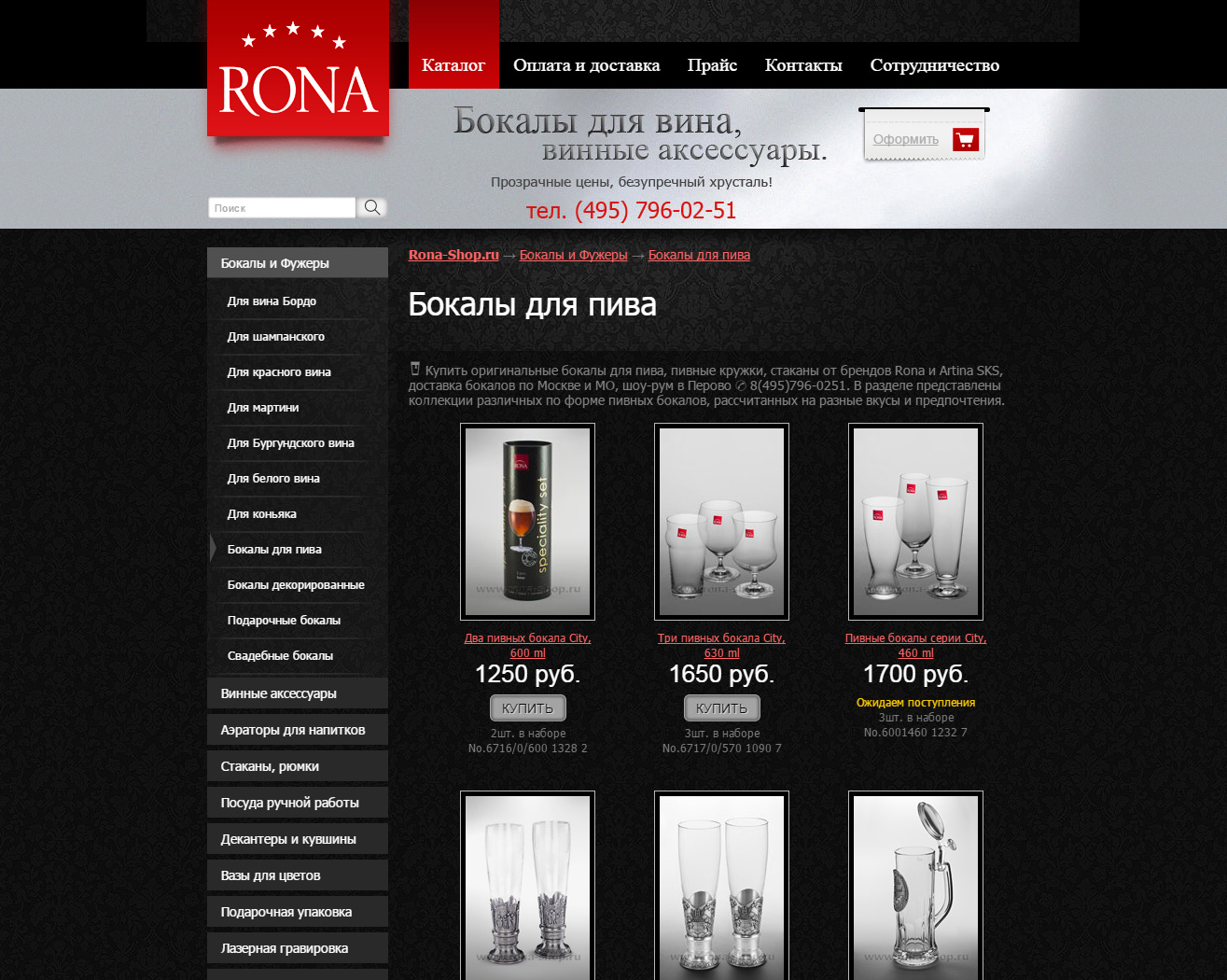 +7(903) 585-9776    http://smorovoz.ru/
13
Визуальный Маркетинг
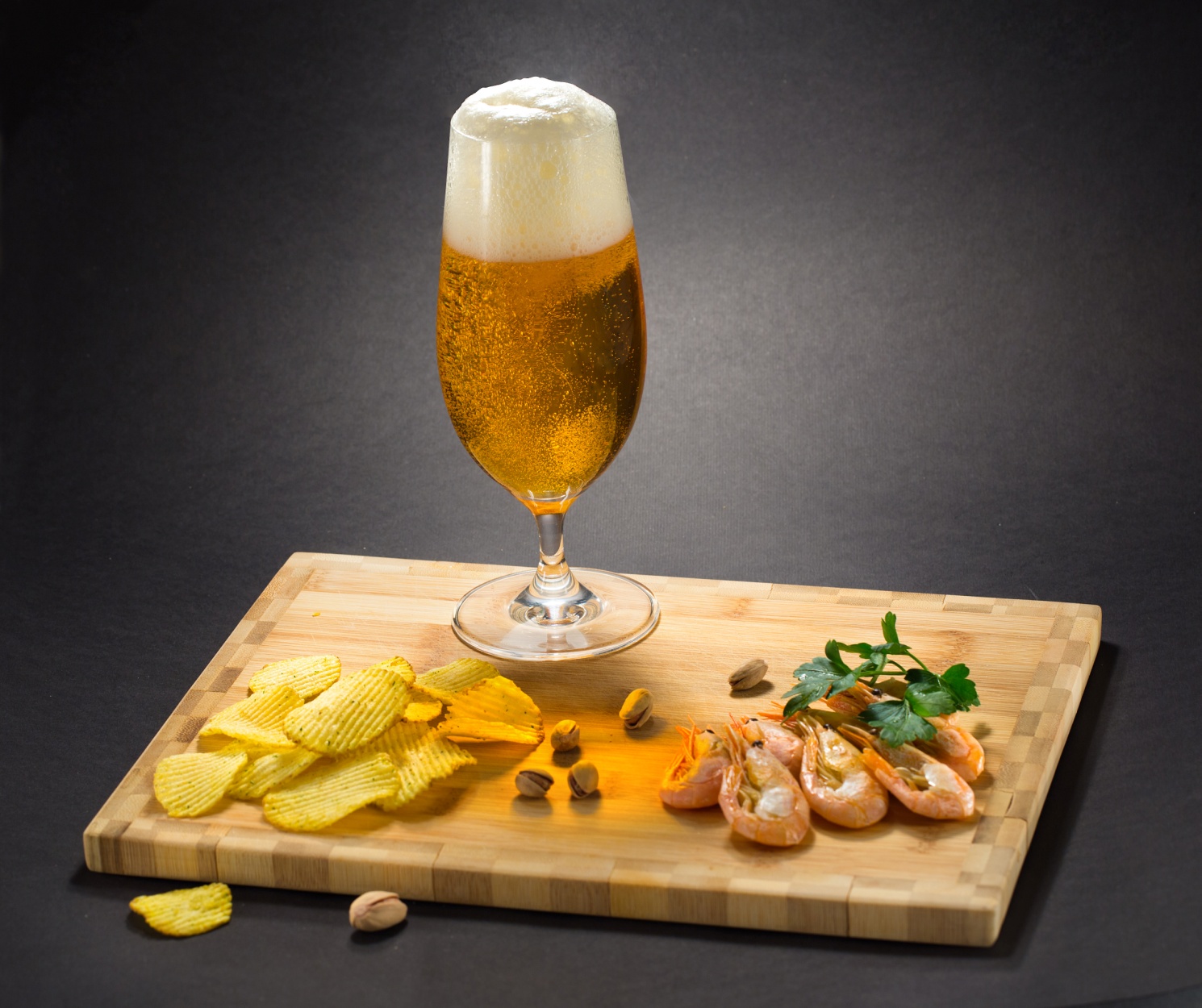 +7(903) 585-9776    http://smorovoz.ru/
14
Визуальный Маркетинг
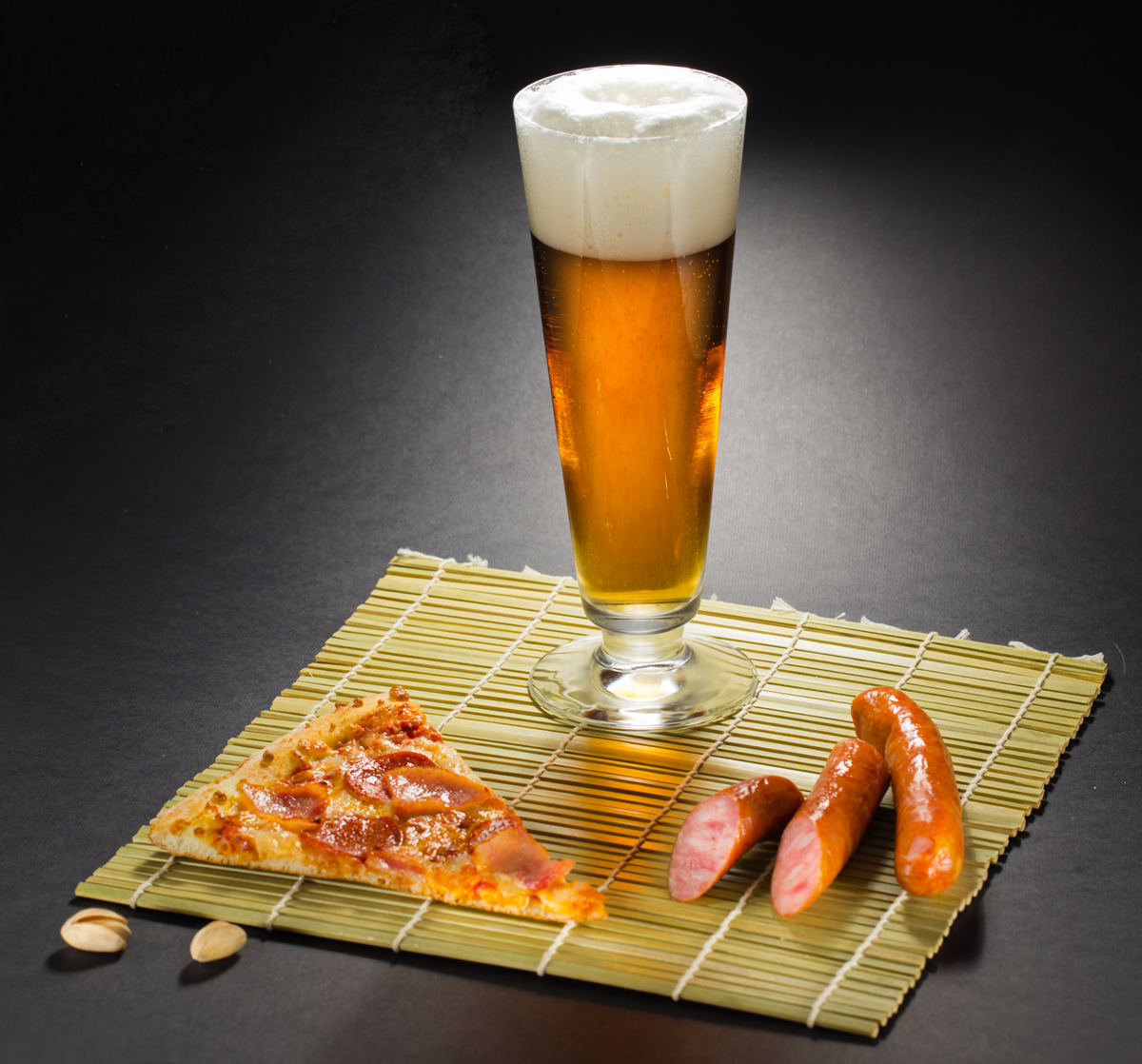 +7(903) 585-9776    http://smorovoz.ru/
15
Визуальный Маркетинг
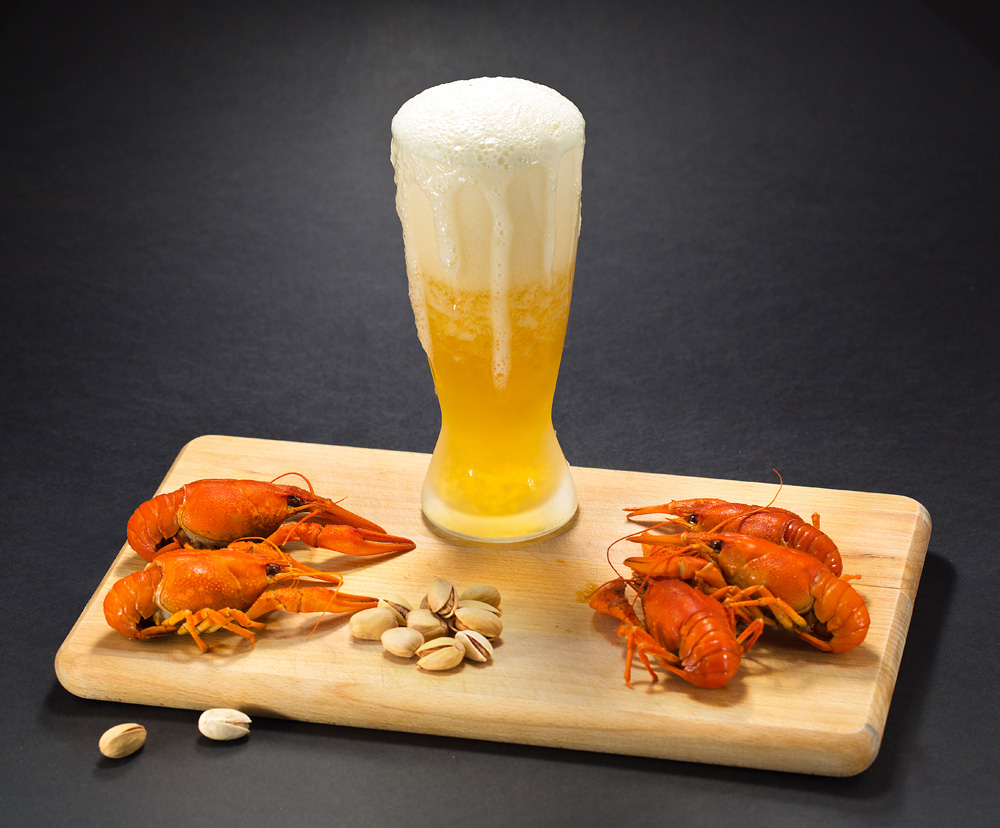 +7(903) 585-9776    http://smorovoz.ru/
16
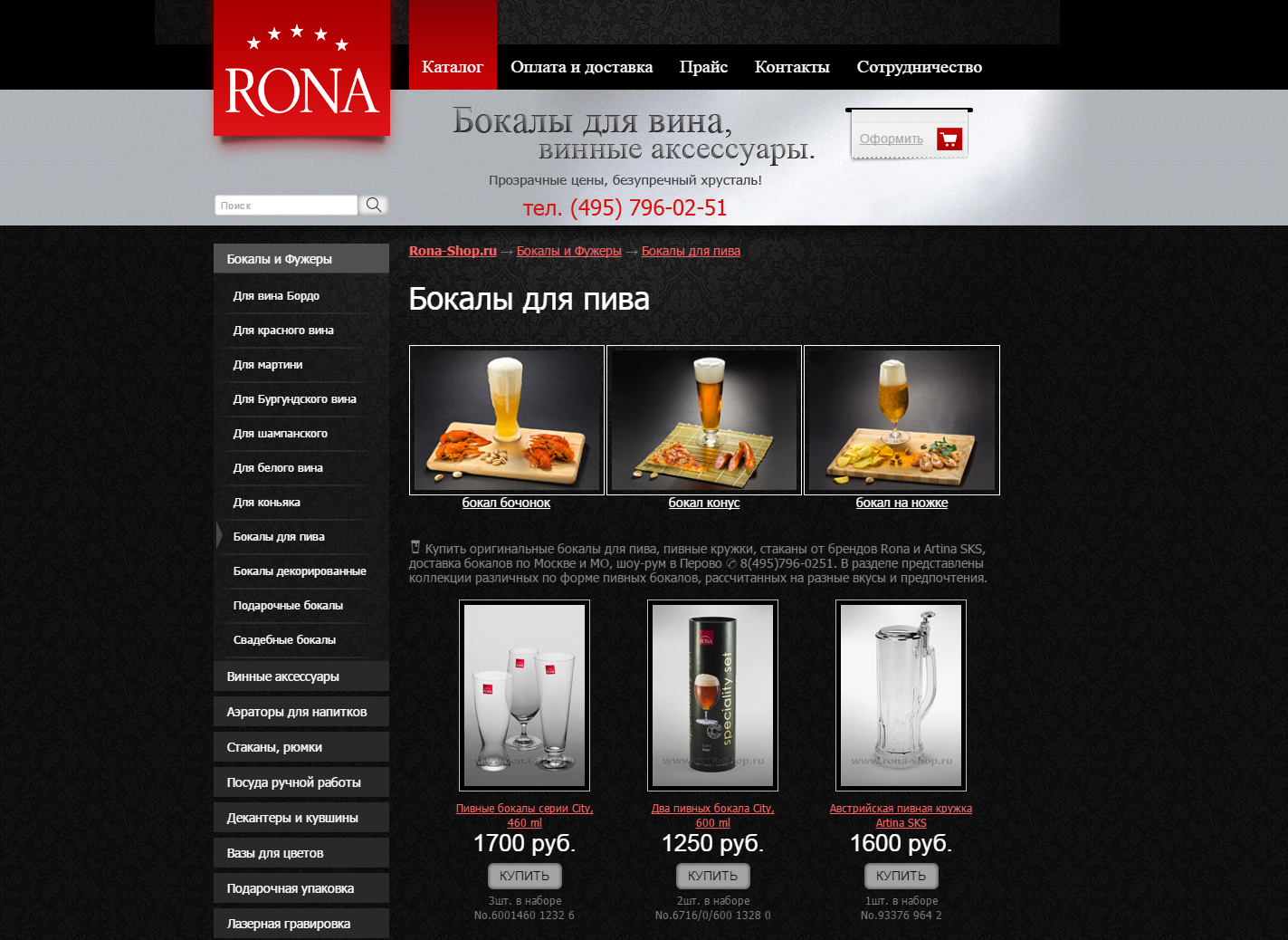 Media Content Marketing (MCM)
+7(903) 585-9776    http://smorovoz.ru/
17
Сравнение До и После
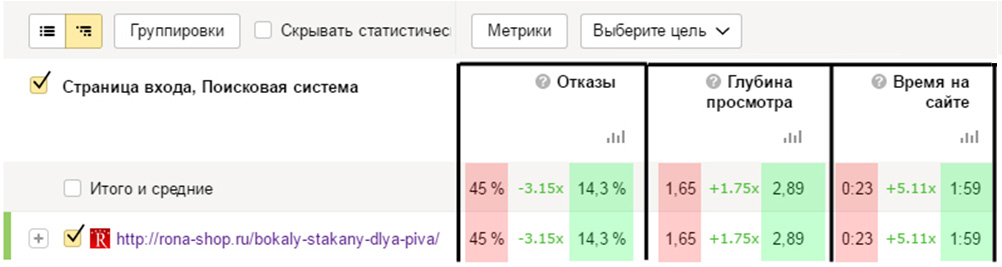 +7(903) 585-9776    http://smorovoz.ru/
18
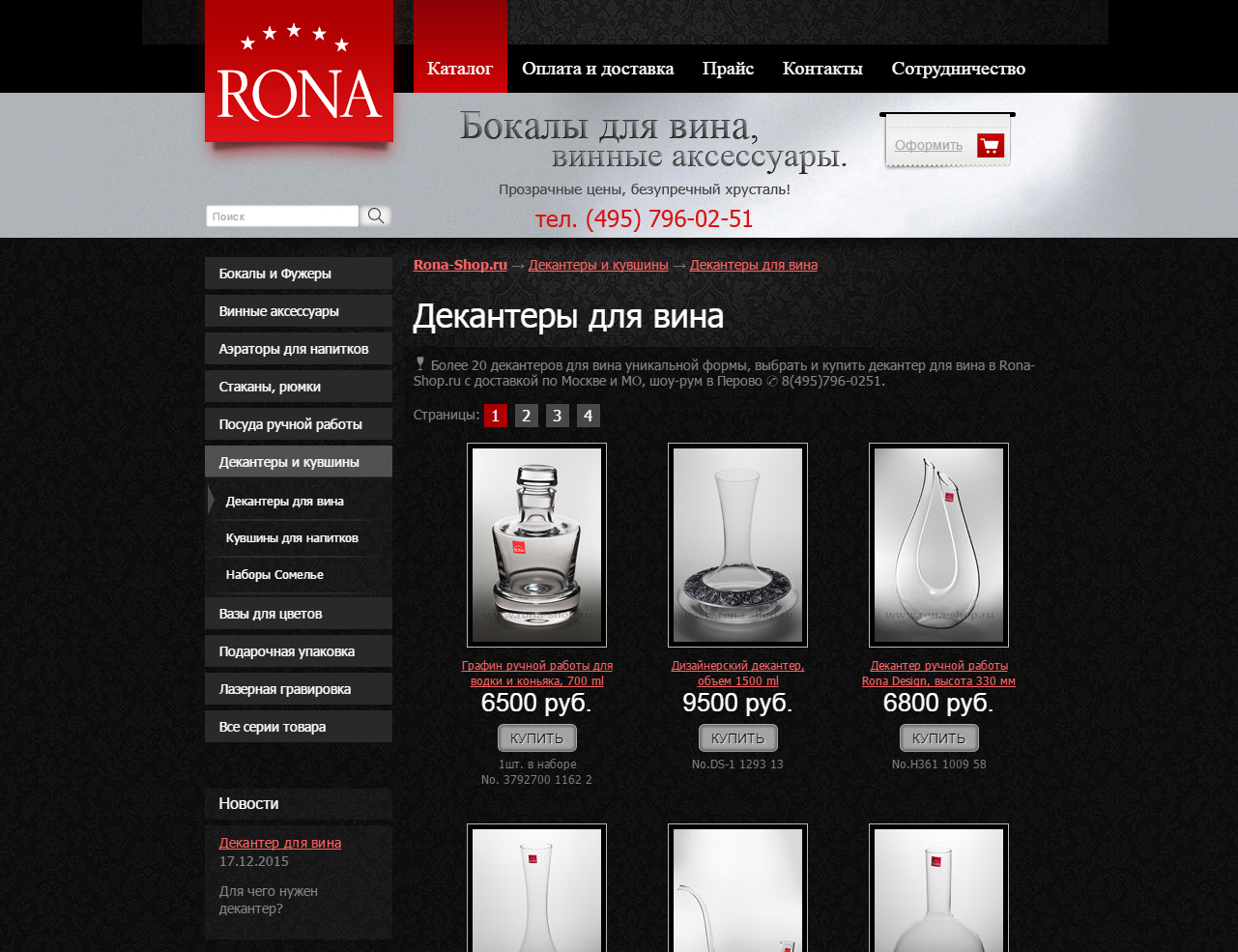 +7(903) 585-9776    http://smorovoz.ru/
19
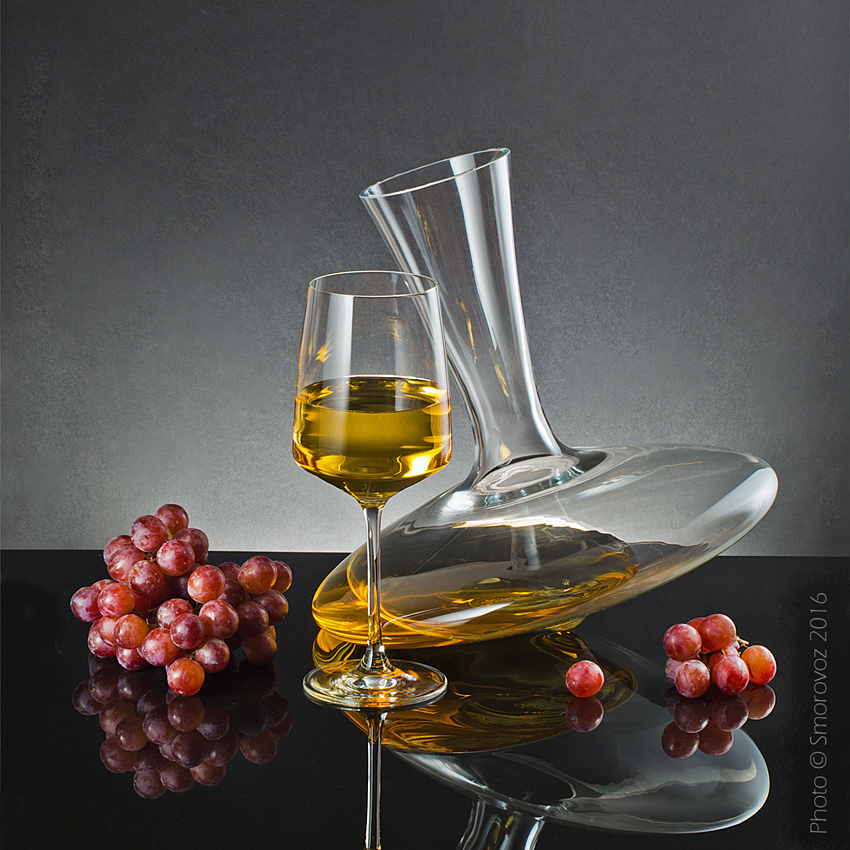 +7(903) 585-9776    http://smorovoz.ru/
20
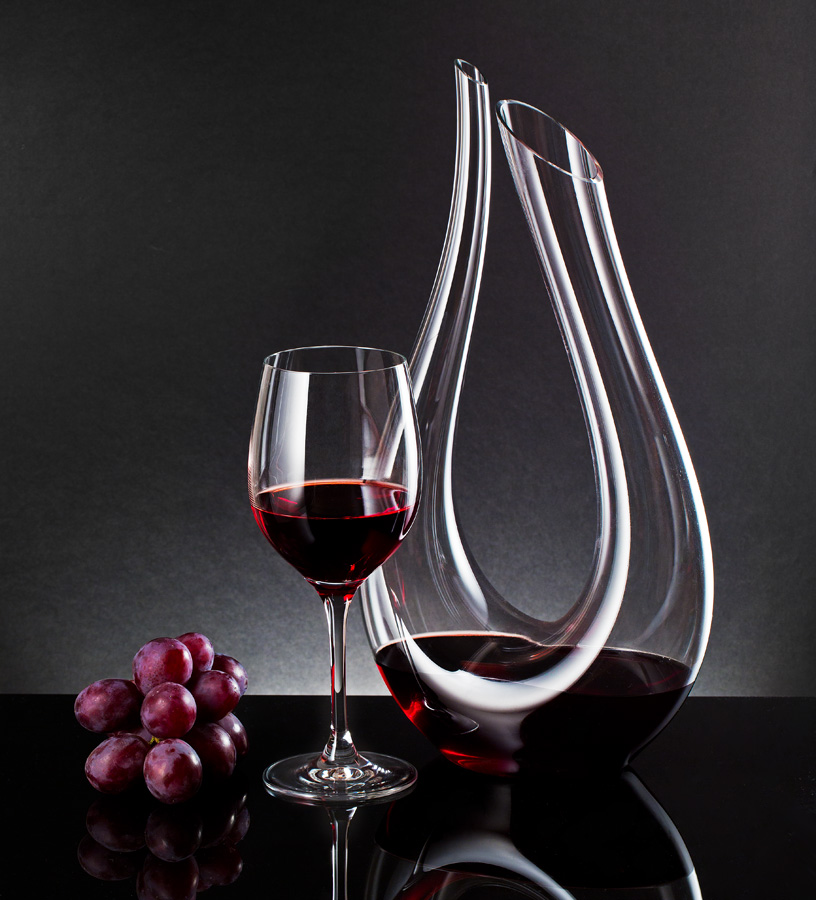 +7(903) 585-9776    http://smorovoz.ru/
21
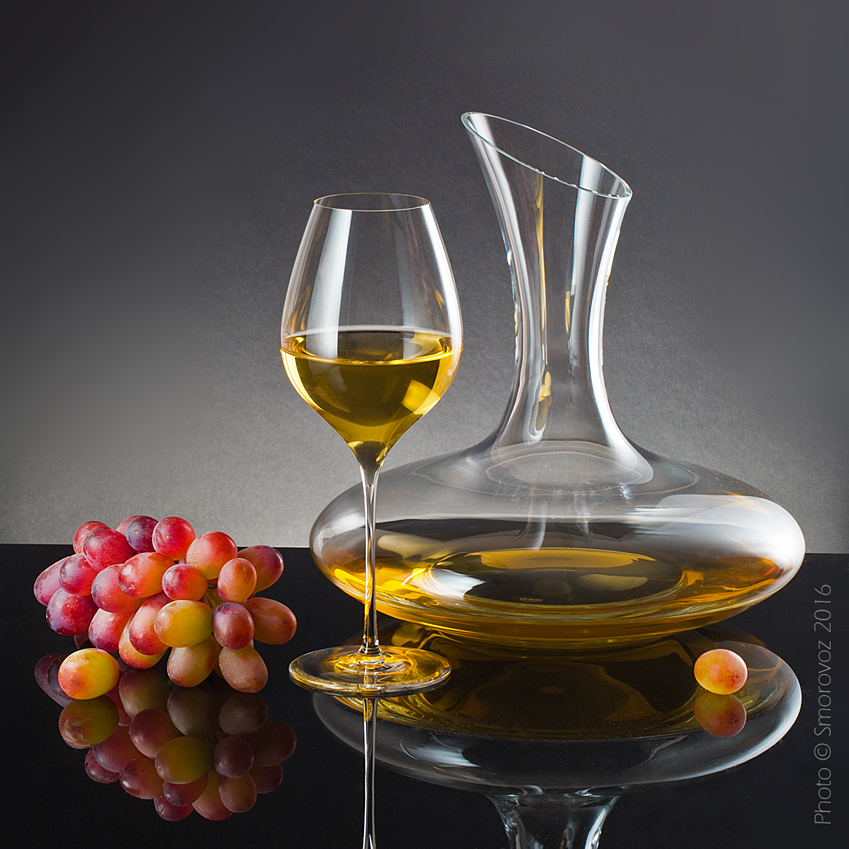 +7(903) 585-9776    http://smorovoz.ru/
22
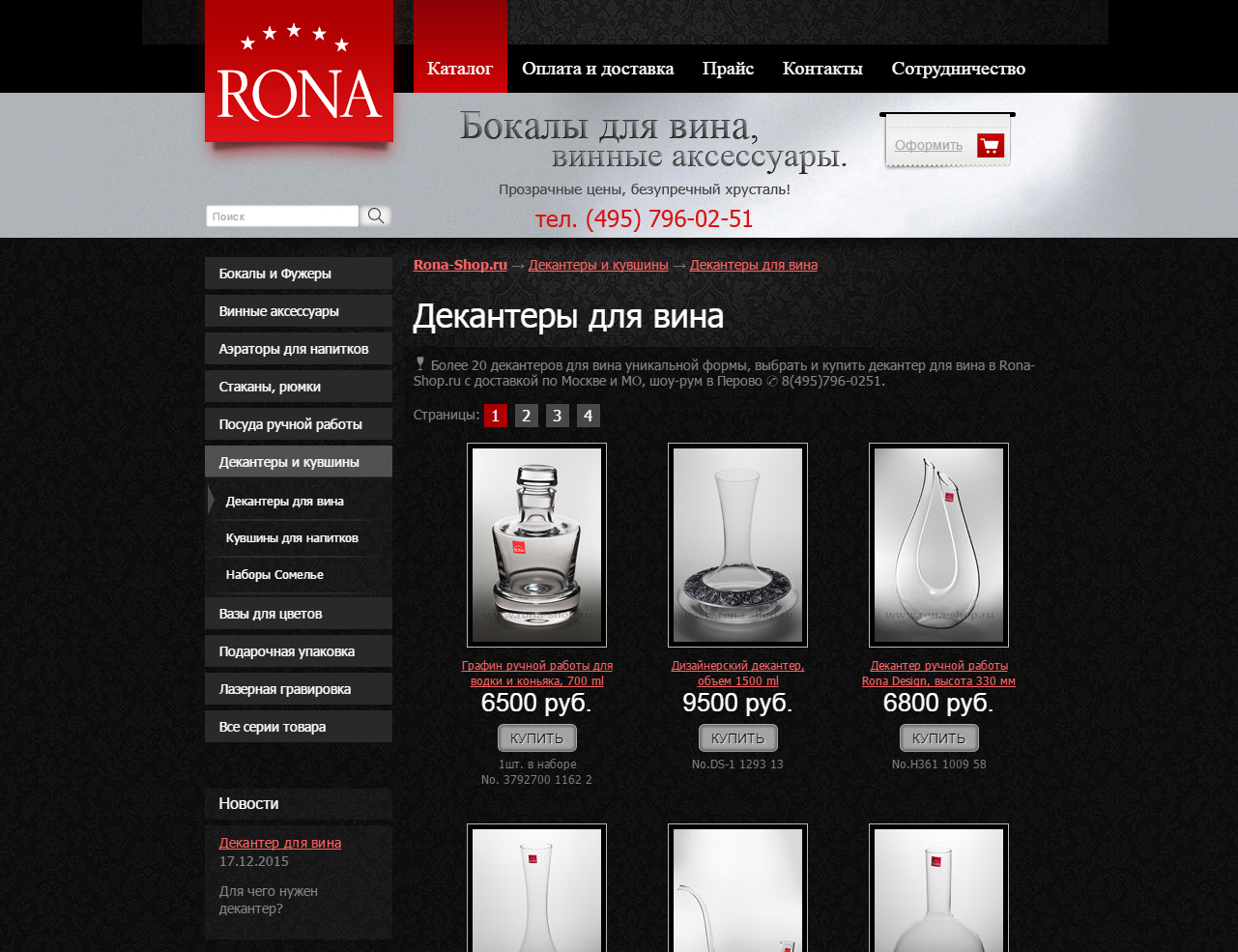 +7(903) 585-9776    http://smorovoz.ru/
23
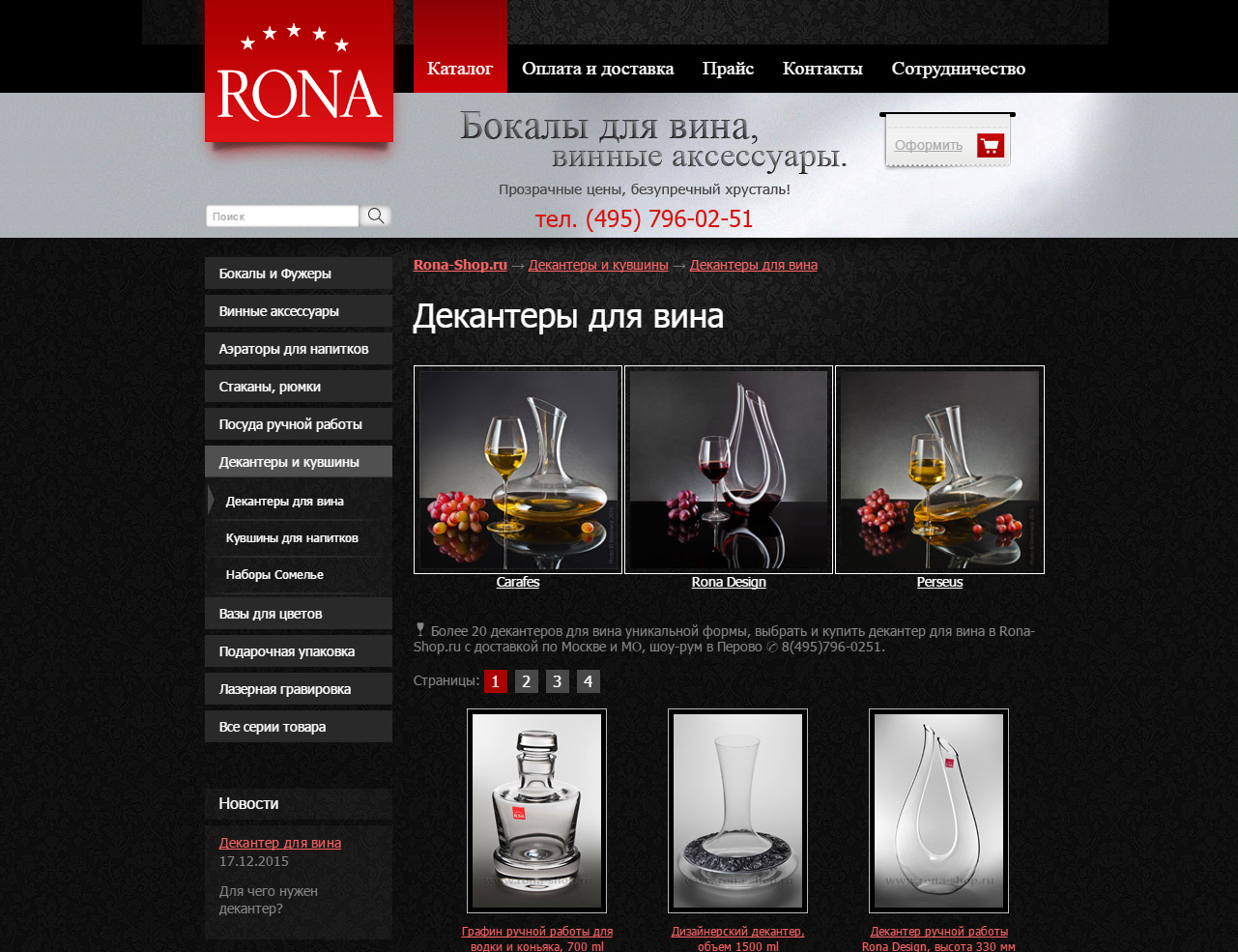 +7(903) 585-9776    http://smorovoz.ru/
24
Сравнение До и После
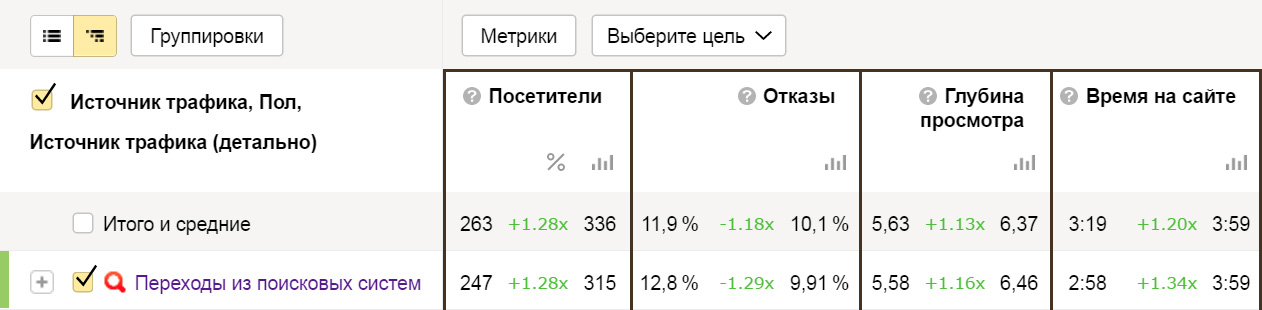 +7(903) 585-9776    http://smorovoz.ru/
25
По-моему слабовато!
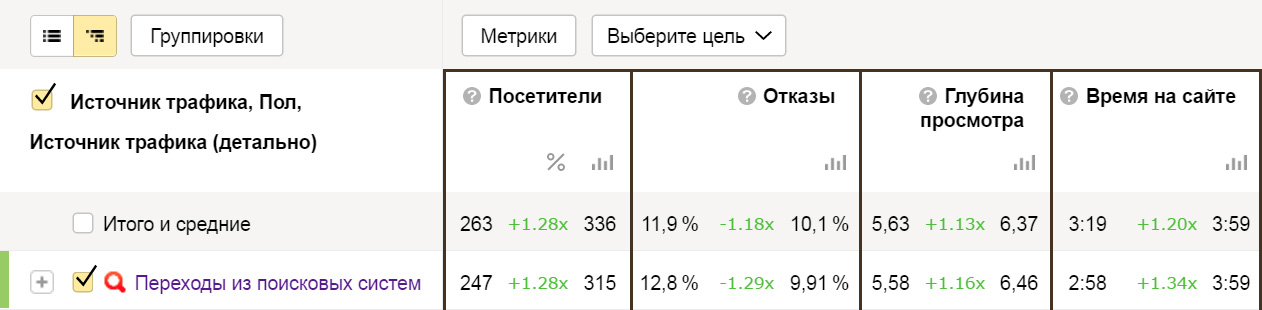 +7(903) 585-9776    http://smorovoz.ru/
26
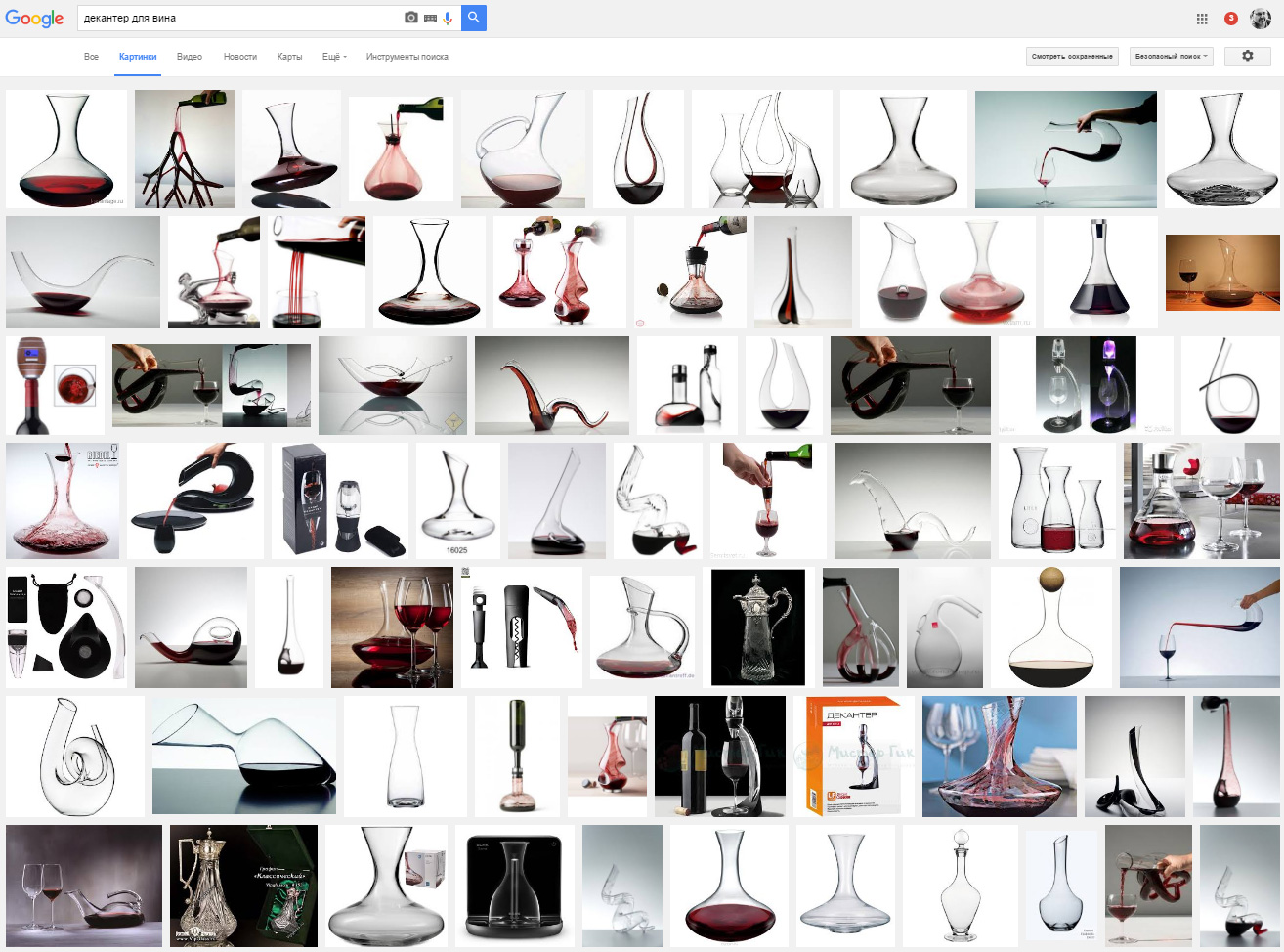 +7(903) 585-9776    http://smorovoz.ru/
27
Меняем первое фото
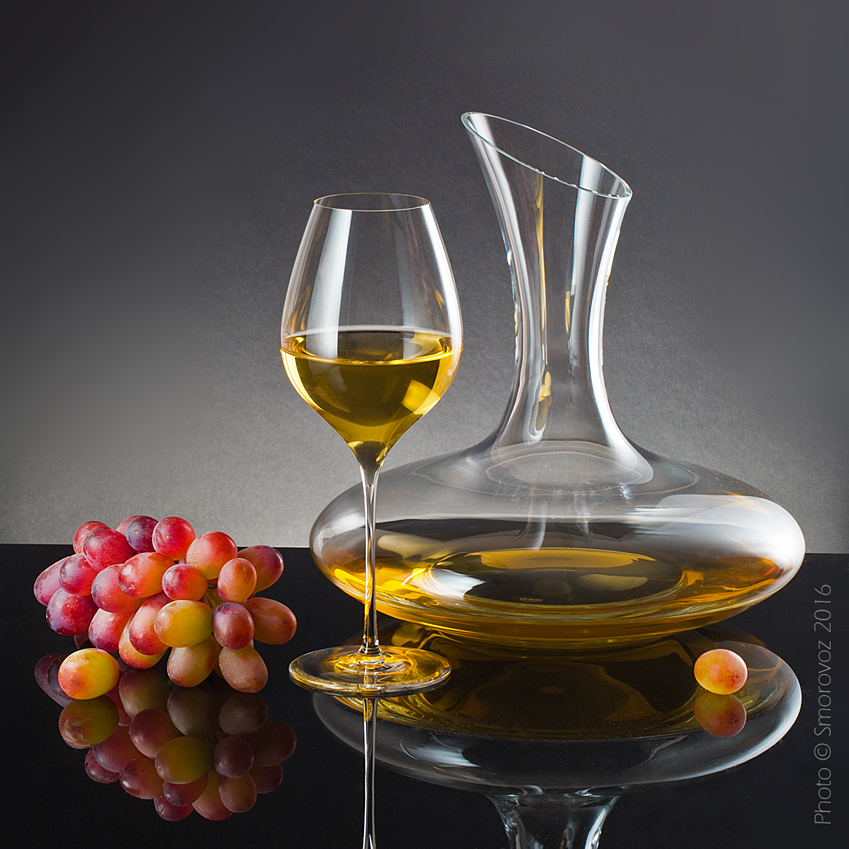 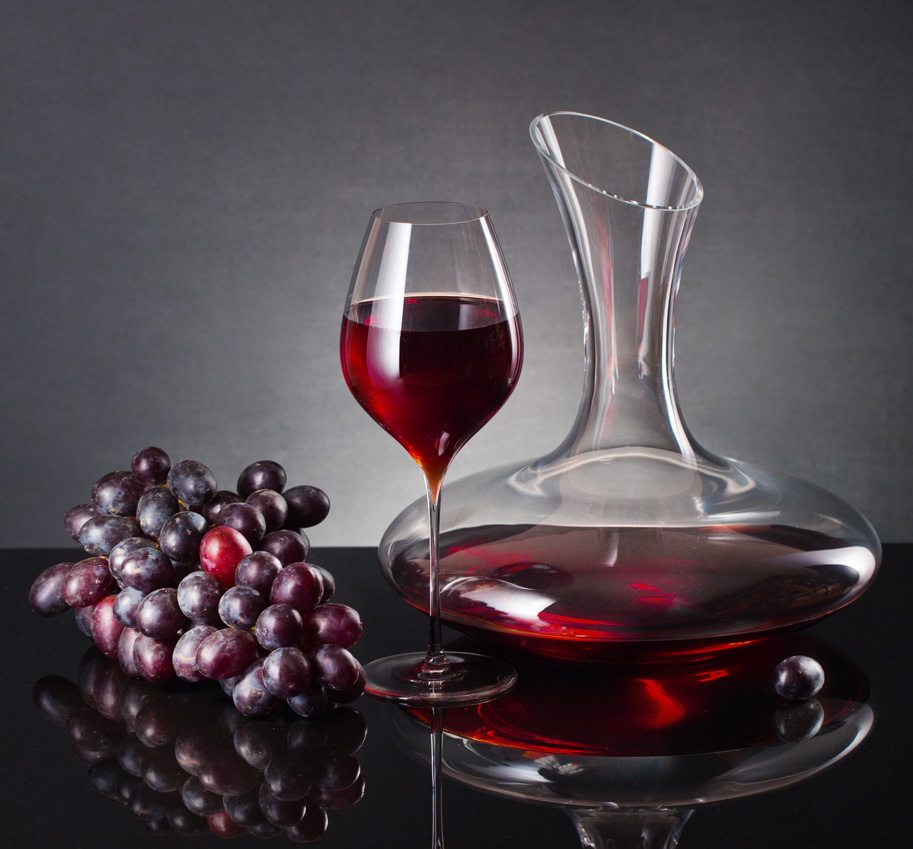 +7(903) 585-9776    http://smorovoz.ru/
28
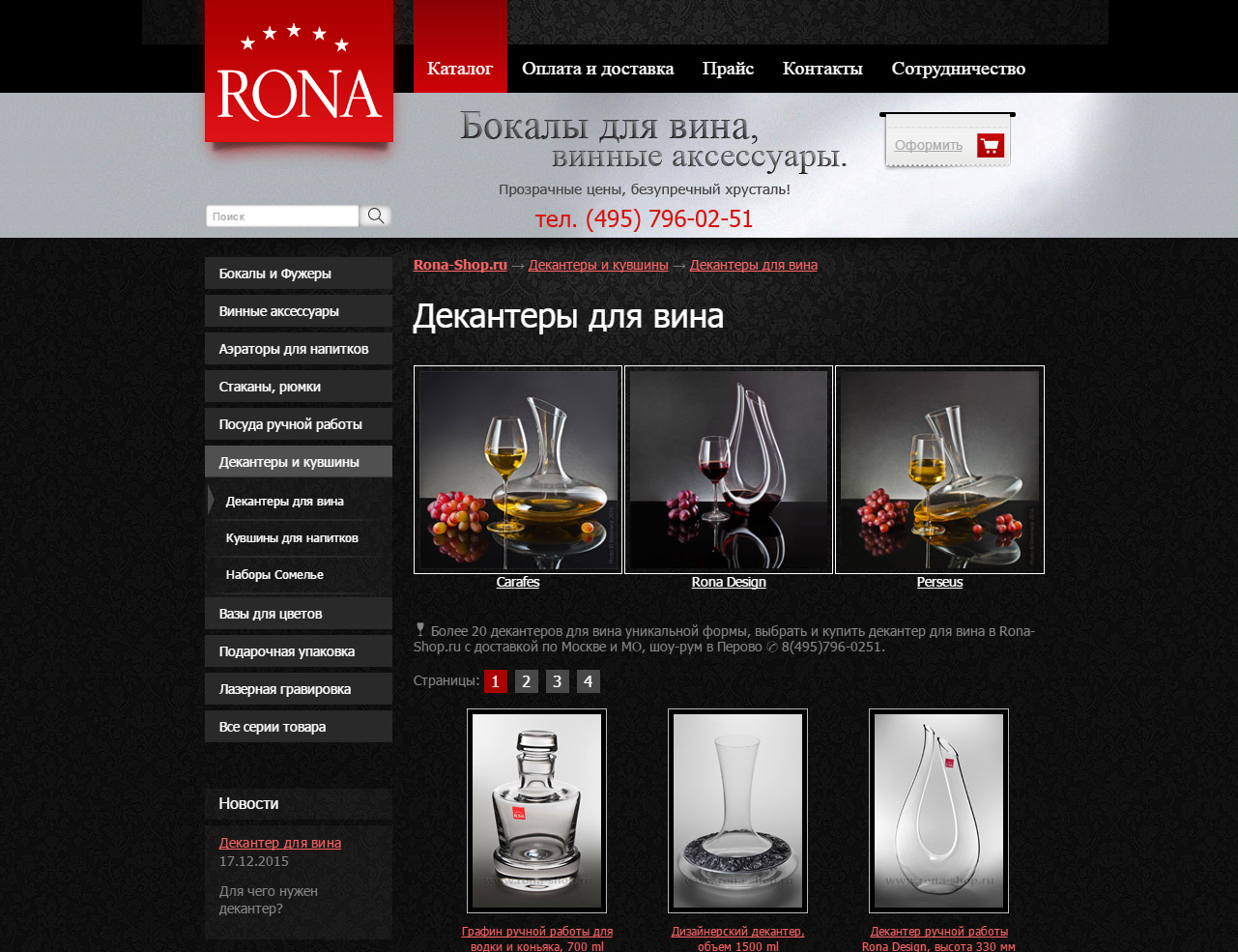 +7(903) 585-9776    http://smorovoz.ru/
29
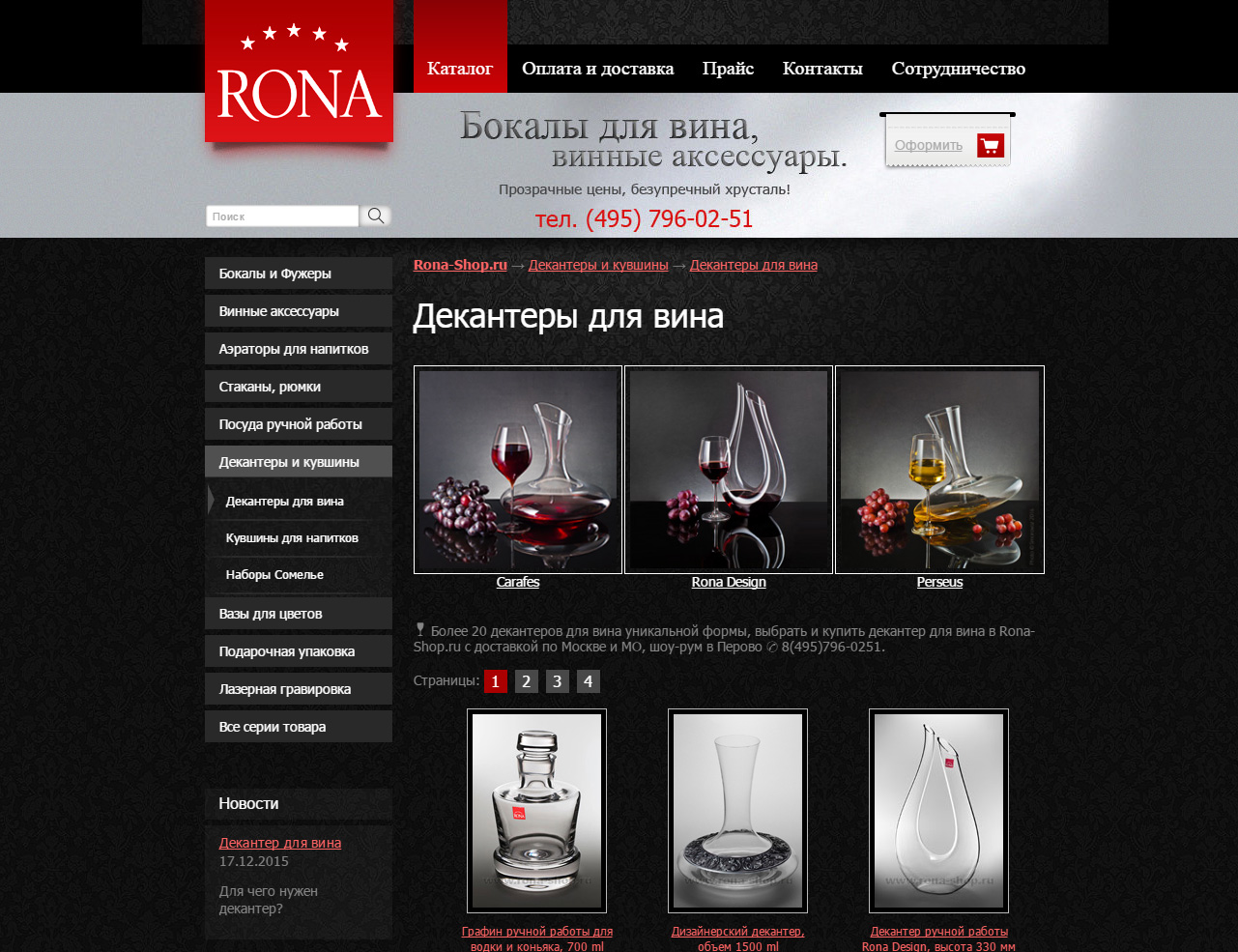 +7(903) 585-9776    http://smorovoz.ru/
30
Сравнение До и После
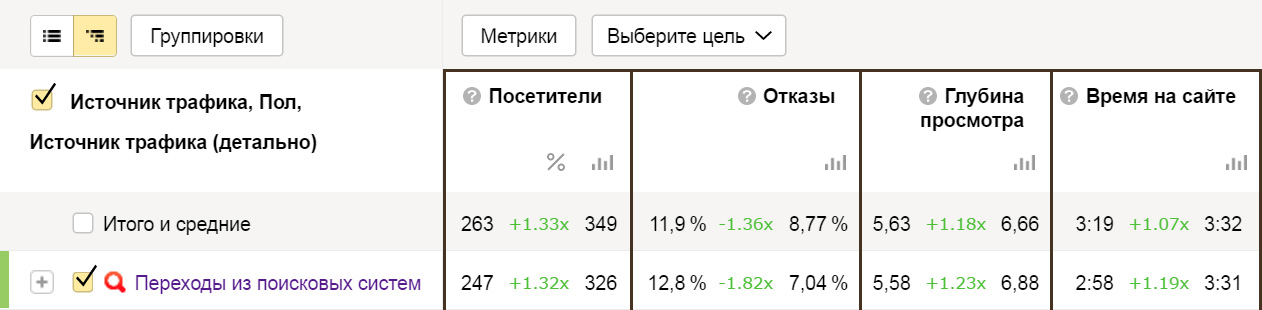 +7(903) 585-9776    http://smorovoz.ru/
31
Изменилось лишь содержание сосуда!
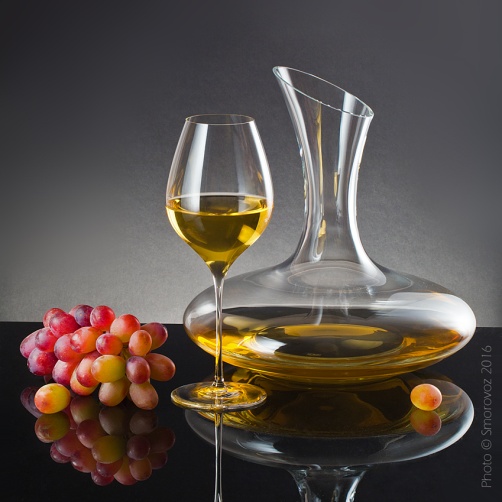 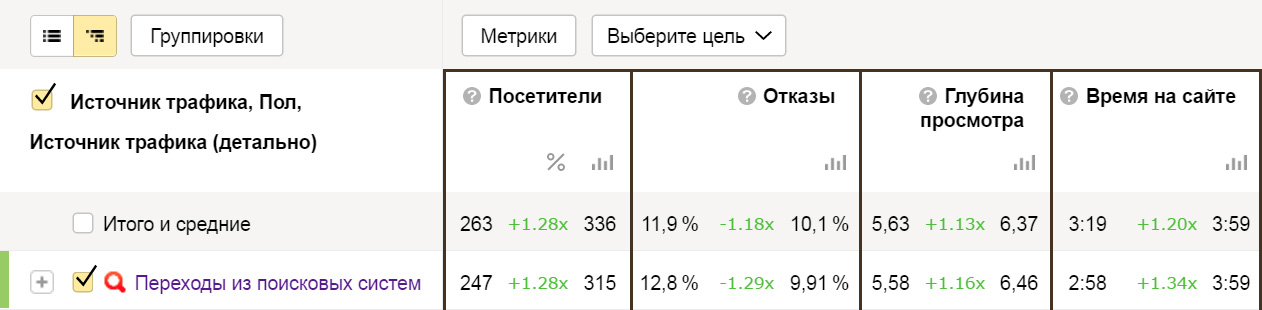 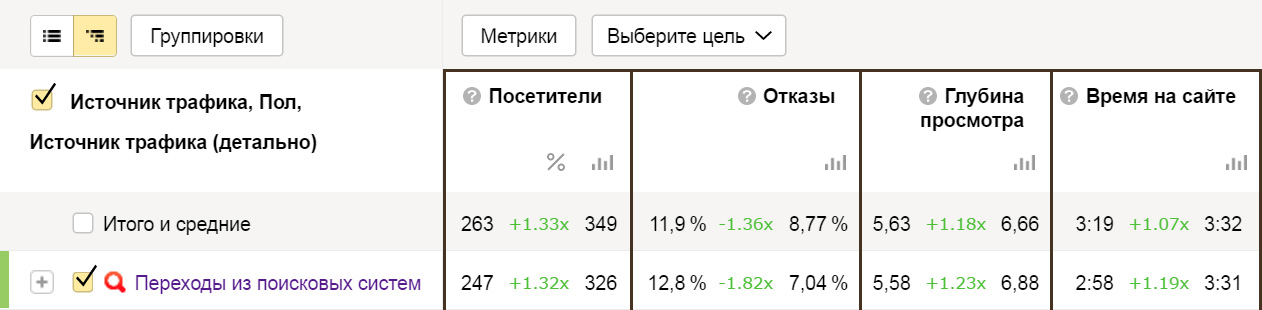 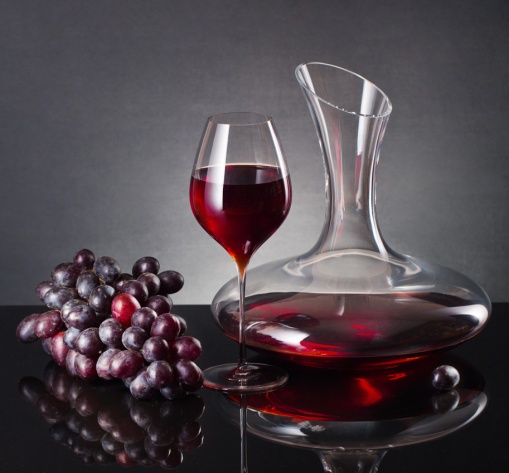 +7(903) 585-9776    http://smorovoz.ru/
32
Какие выводы?
1) Большую роль в Визуальном Маркетинге играют ещё видео и инфографика, но они гораздо сложнее чем фотография и сильно дороже.
 
2) Визуальный Маркетинг (ВМ) работает в некоторых случаях лучше и эффективнее Контент Маркетинга!
 
3) Контент Маркетинг без Визуального Маркетинга в сегодняшних реалиях – это недомаректинг!
 
4) Ожидания ЦА и коммуникация превыше всего, в стратегии ВМ необходимо учитывать связку: ПК/Моб + канал + посадочная страница.
 
5) Красивые фотки нужно было делать вчера, сегодня просто красивого визуального контента недостаточно!
 
6) ВМ делать легко и не дорого, если вы знаете ожидания своей ЦА и готовы их удовлетворять, как в коммерческом спросе, так и в информационном.
+7(903) 585-9776    http://smorovoz.ru/
33
ГЛАВНЫЙ ВЫВОД!
Будущее за Визуальным Маркетингом!
 
Не верите?
+7(903) 585-9776    http://smorovoz.ru/
34
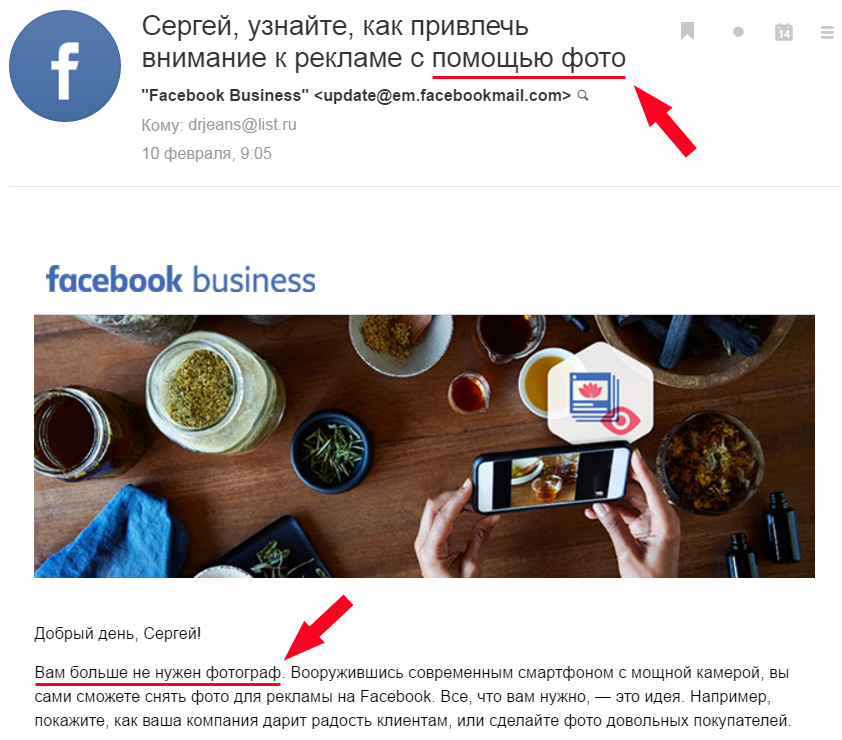 +7(903) 585-9776    http://smorovoz.ru/
35
Спасибо за внимание!
Сергей Сморовоз
интернет-маркетолог, рекламный фотограф
+7 (903) 585 9776
http://www.smorovoz.ru
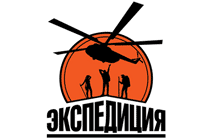 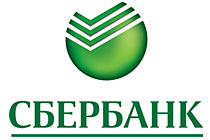 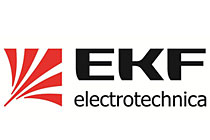 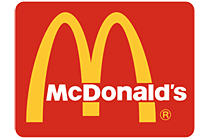 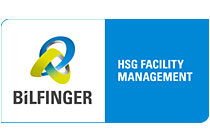 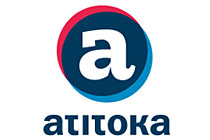 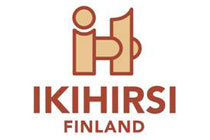 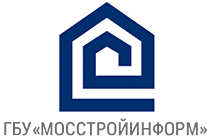 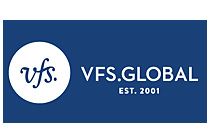 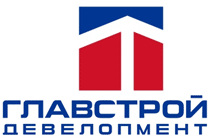 +7(903) 585-9776    http://smorovoz.ru/
36